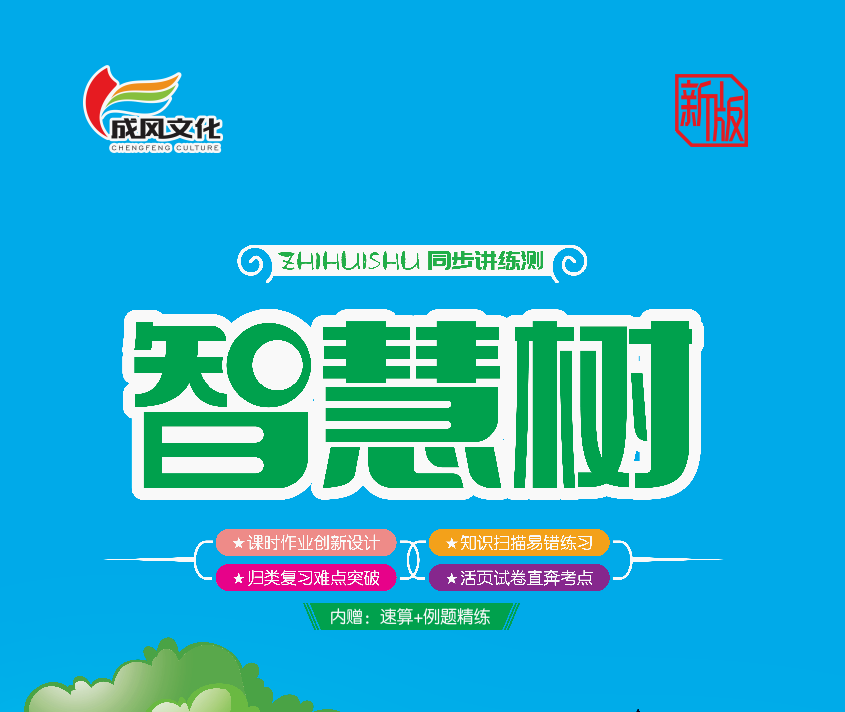 六 简单的数量关系（一）
第六单元综合练习
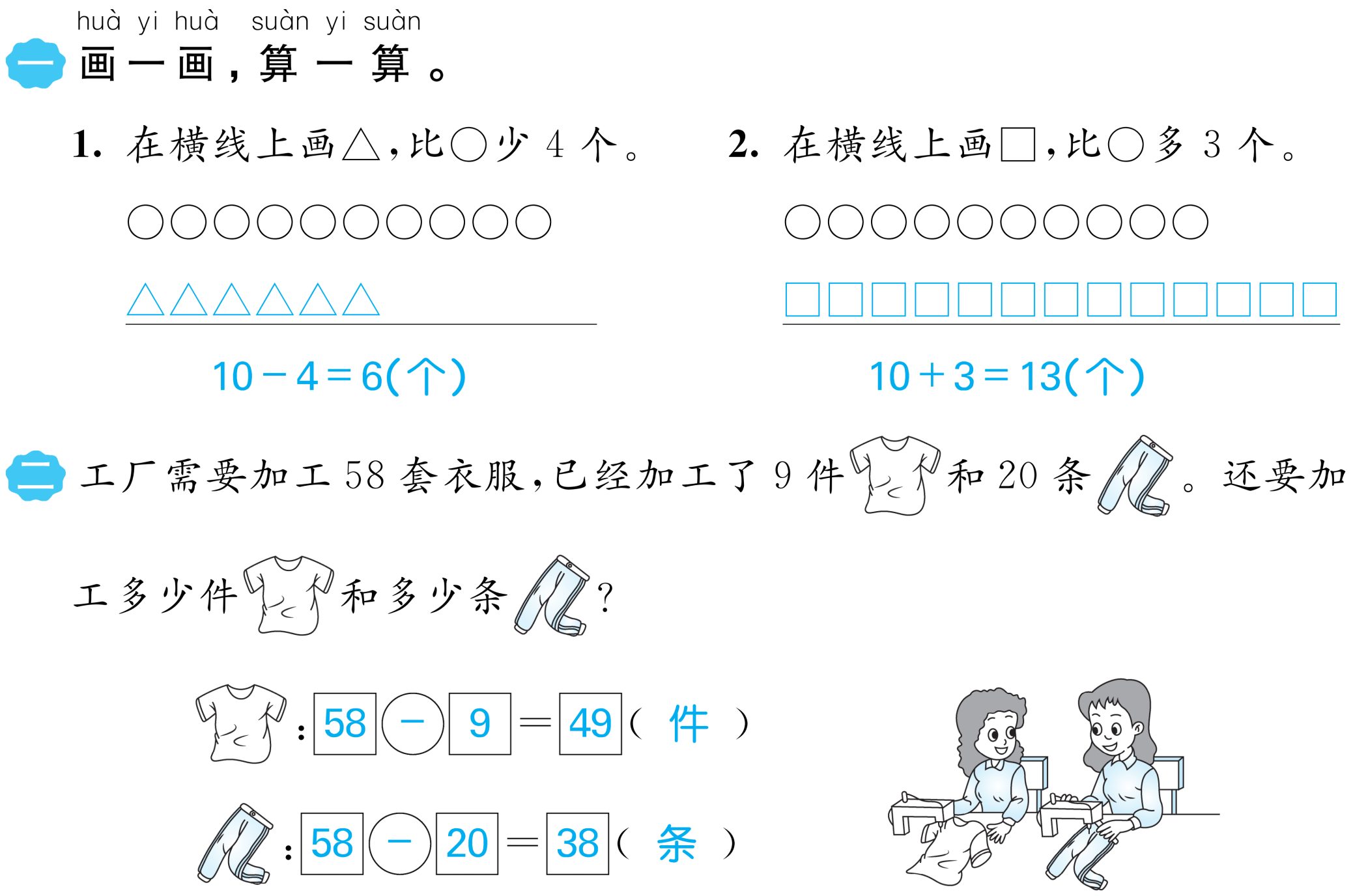 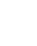 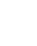 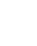 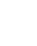 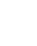 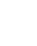 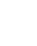 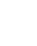 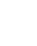 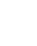 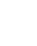 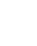 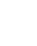 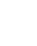 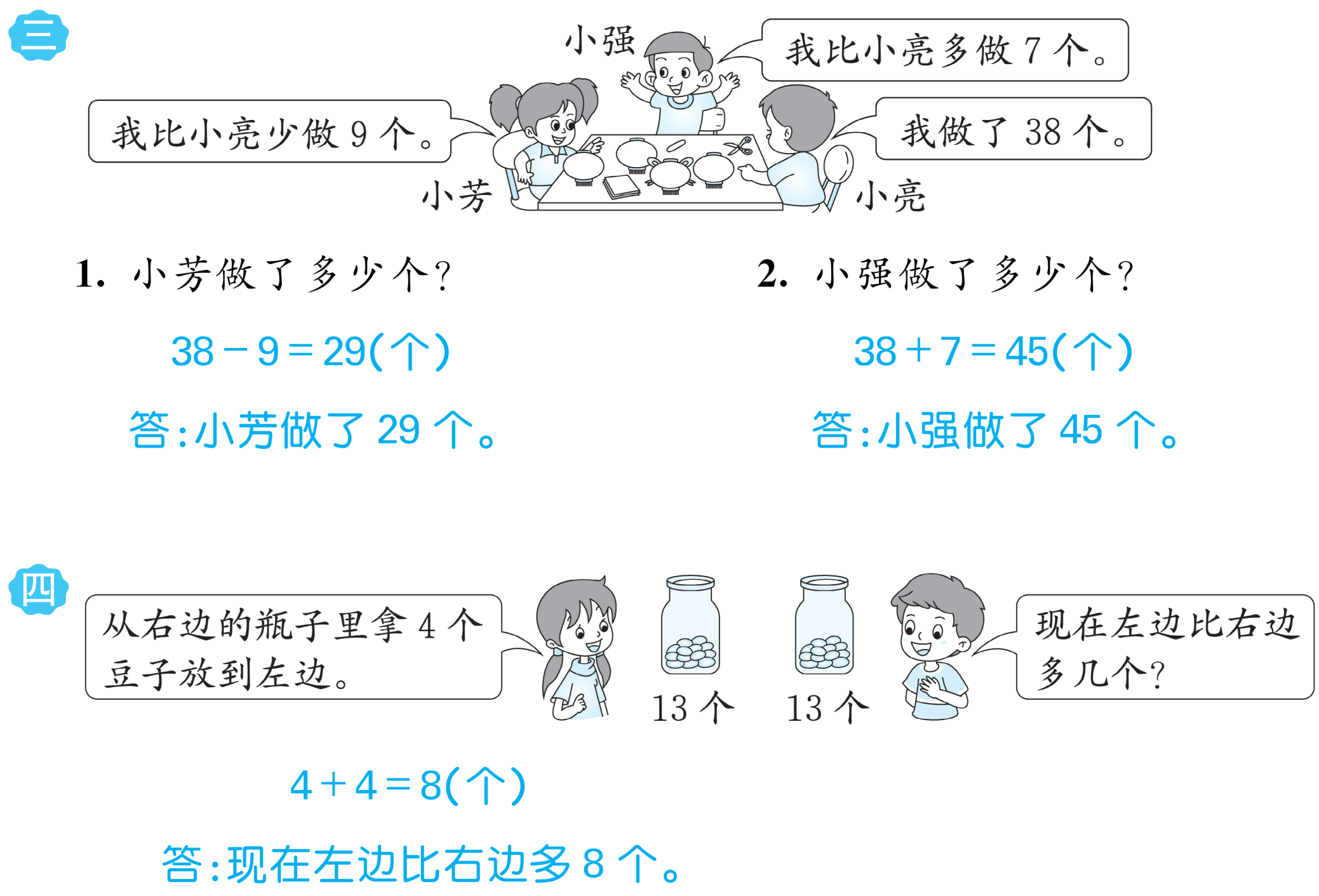 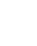 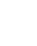 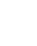 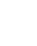 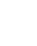 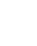 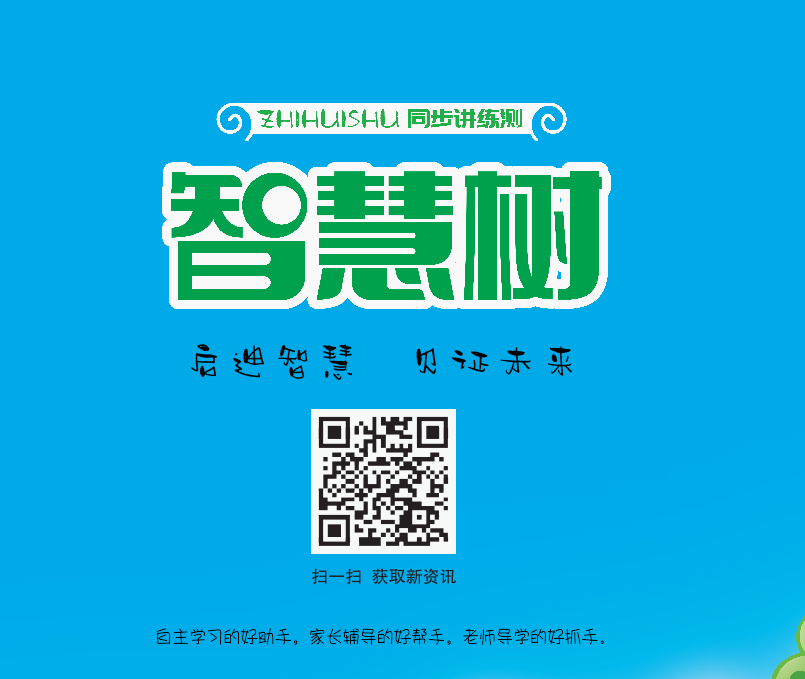 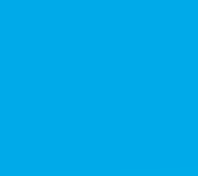